Одлучивање у програмима – ГРАНАЊЕ
Говорићемо о:
наредби if..elif..else
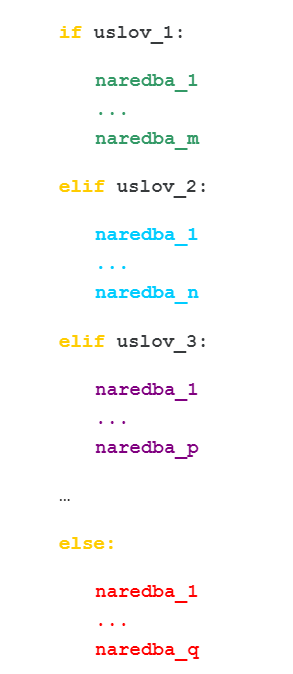 Наредбе гранањаif elif else
Често је у програмима потребно више од два тока извршавања
 Тада се између наредби if и else користи наредба elif
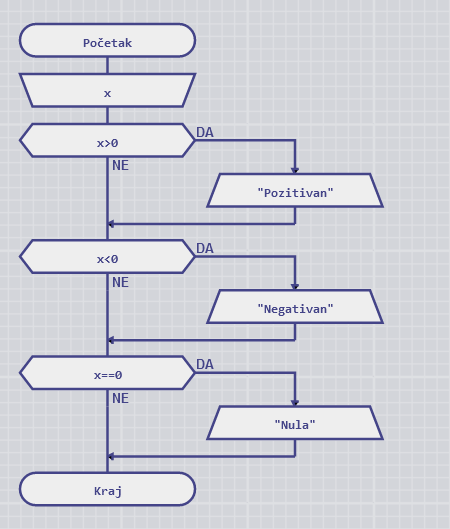 Algoritam sa 3 nezavisne  if naredbe
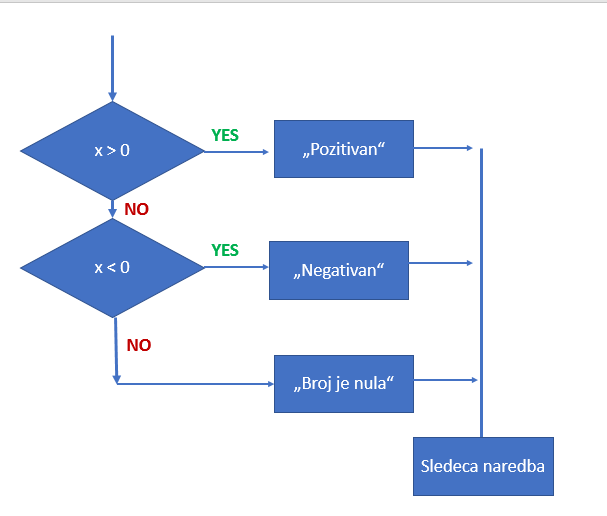 Algoritam sa elif
Задатак: Да ли је број позитиван, негативан или једнак нули
Напиши програм који  учитава неки број а затим одређује да ли је број позитиван, негативан или једнак нули
1. начин са три независне if наредбе
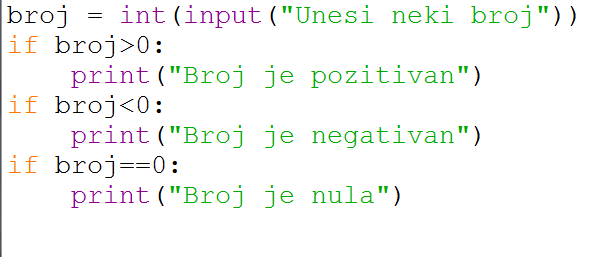 Задатак: Да ли је број позитиван, негативан или једнак нули
Напиши програм који  учитава неки број а затим одређује да ли је број позитиван, негативан или једнак нули
2. начин са if elif else
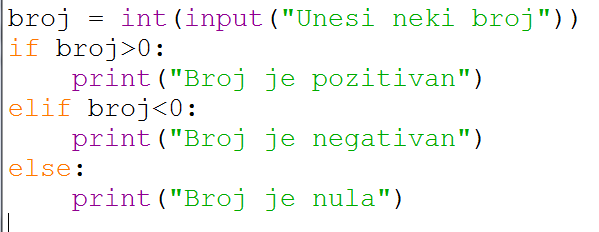 Задатак: Агрегатно стање воде
Напиши програм који за учитану температуру воде (у степеним Целзијуса) одређује њено агрегатно стање 
сматраћемо да је вода у чврстом стању ако јој је температура строго мања од 0, 
да је у течном ако јој је температура између 0 и 100 степени, укључујући и те границе и 
да је у гасовитом стању ако јој је температура строго већа од 100 степени
1. начин са три независне if наредбе
Решење се 3 if наредбе  у којем се помоћу три провере услова независно проверава припадност температуре једном од три интервала (−∞,0], (0,100) и [100,∞)
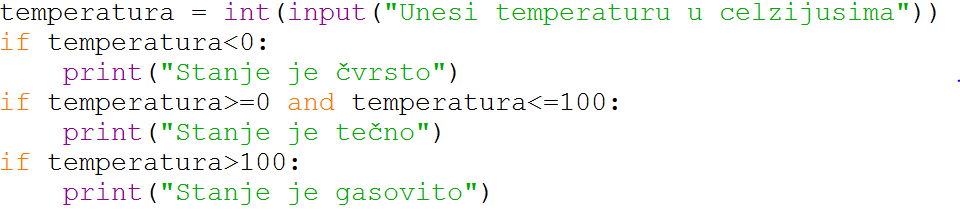 2. начин са if elif else
Решење се елиф логички услови су међусобно зависни:
ако је температура мања од 0оC  - агрегатно стање је чврсто;
у противном (температура је већа или једнака 0оC): ако је температура мања или једнака 100 оC  (припада другом интервалу) - агрегатно стање je течно;
у противном (температура је већа 100оC) агрегатно стање је гасовито.
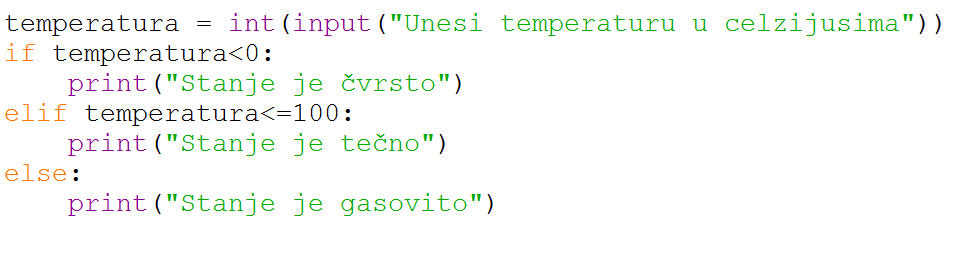 Задаци за вежбу, (користи елиф конструкцију)
Учитај два броја са тастатуре и провери да ли је већи  први број, други број или су су бројеви једнаки
Оцена на контролном: На контролном се оцена одређује на основу броја поена на следећи начин. 
За 44 поена и мање добија се оцена 1, 
од 45 до 59 оцена 2, 
од 60 до 74 оцена 3, 
од 75 до 90 оцена 4 и 
За поене од 91 до 100 добија се оцена 5. 
Напиши програм који учитава број поена са тастатуре и одређује оцену на основу њихове вредности
3. Учитај три броја са тастатуре и провери који је од њих највећи